Muzeum eTwinning
Reprodukcja obrazu “Portret dzieci artysty” J. Matejko.
ROOMS C & D
ROOM          

A
ROOM          

B
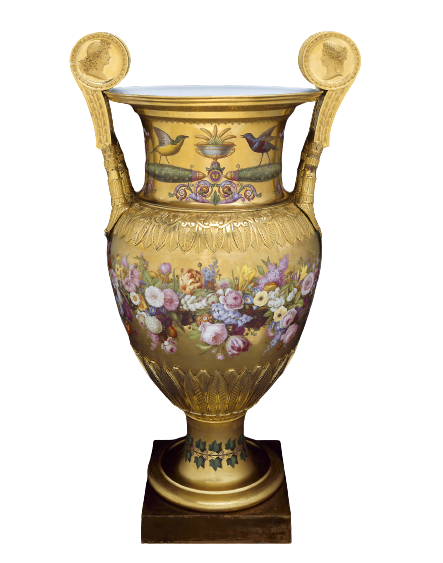 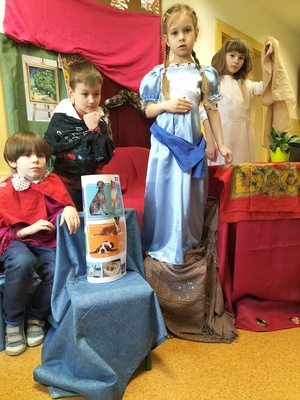 ROOM          

A
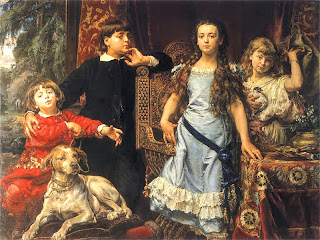 ROOM          

B
ROOMS E & F
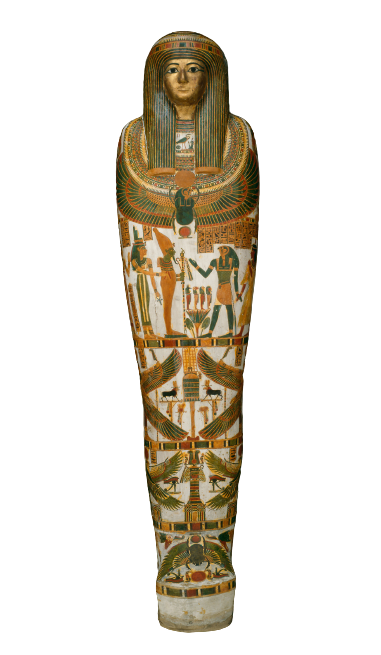 ROOM          

C
ROOM          

D
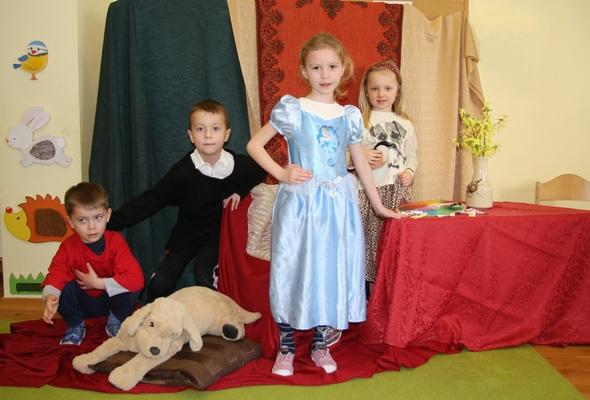 ROOM          

C
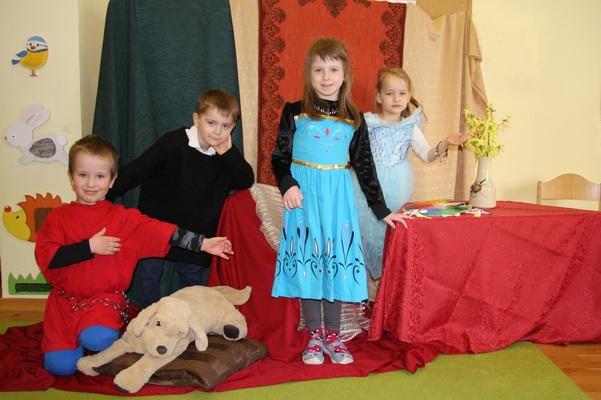 ROOM          

D
ROOMS G & H
ROOM          

E
ROOM          

F
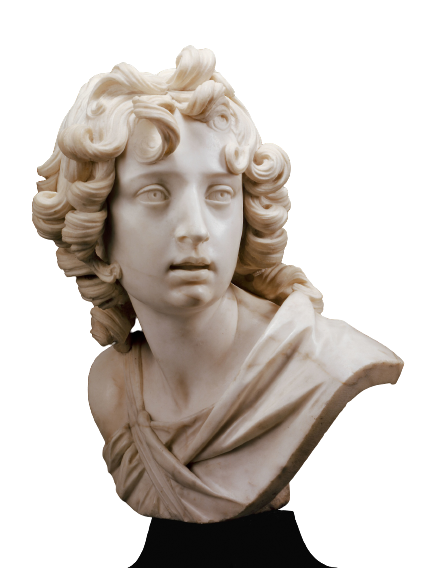 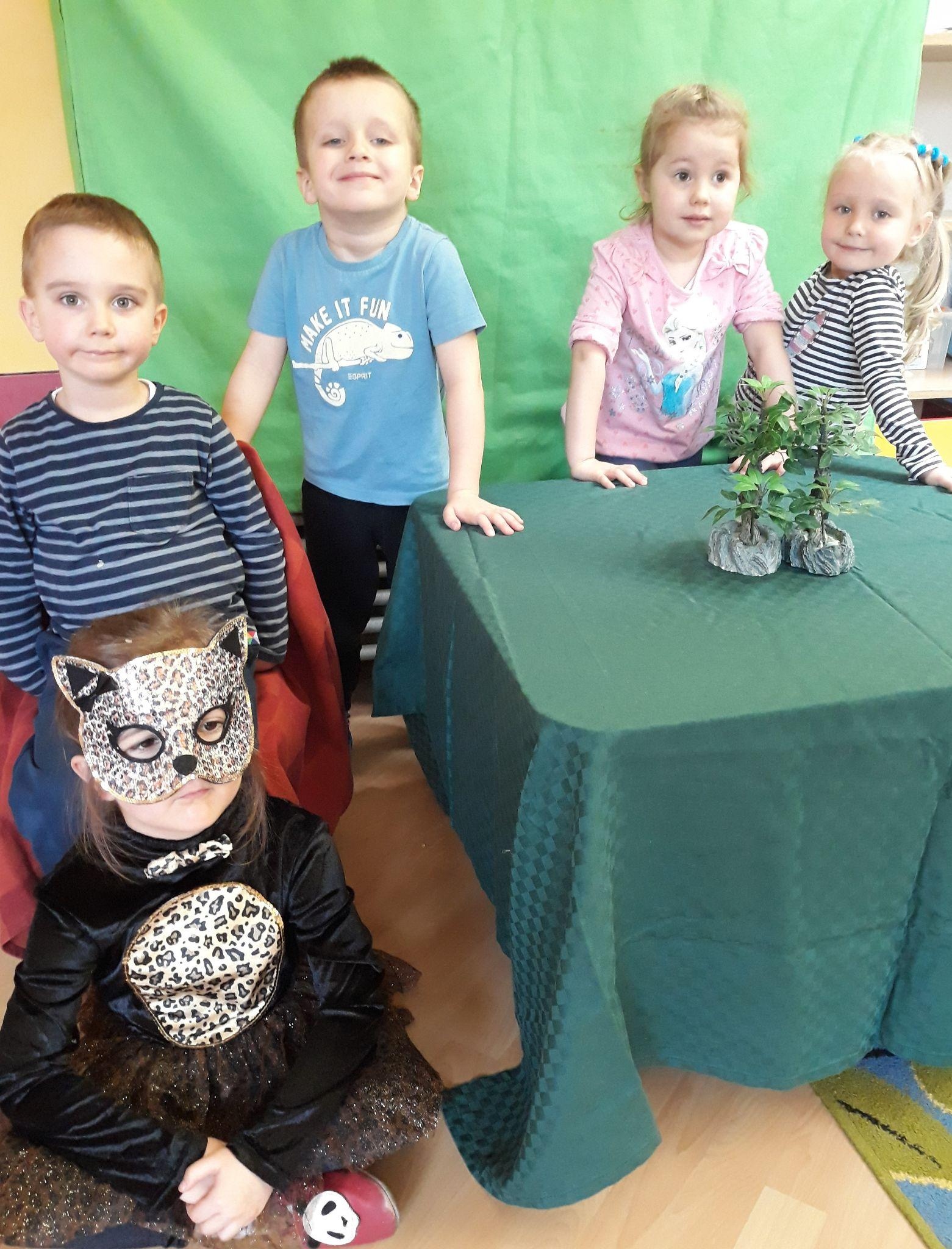 ROOM          

E
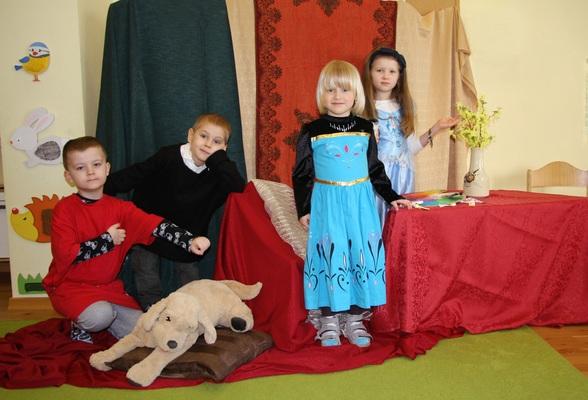 ROOM          

F
ROOMS I & J
ROOM          

G
ROOM          

H
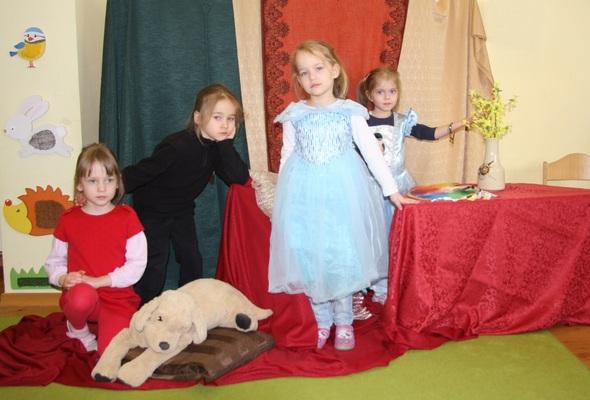 ROOM          

G
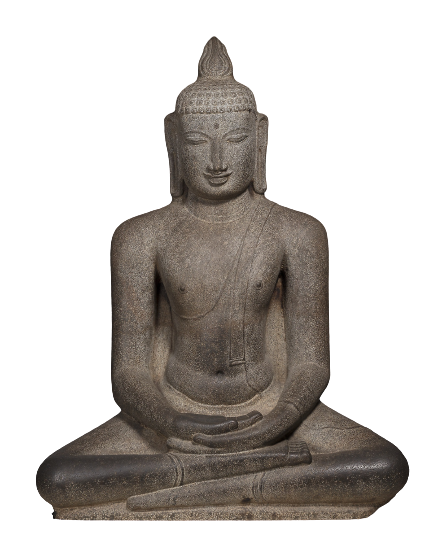 ROOM          

H
ROOMS K & L
ROOM          

I
ROOM          

J
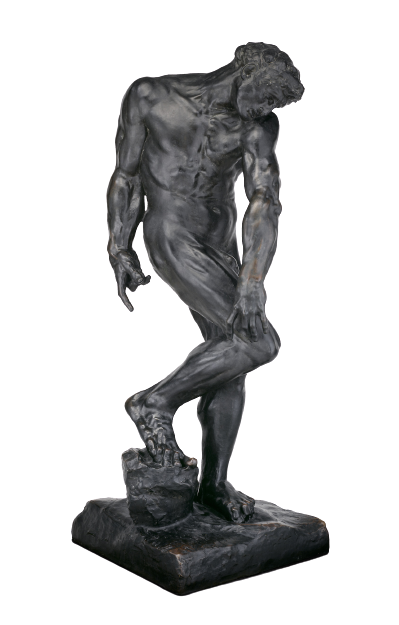 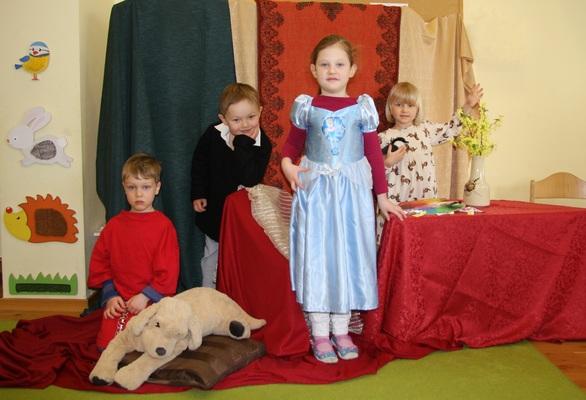 ROOM          

I
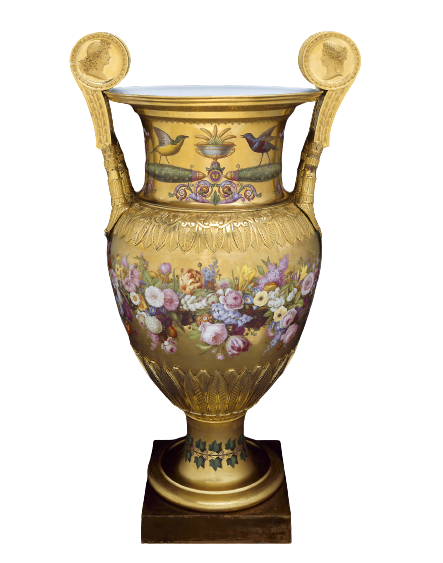 ROOM          

J
ROOMS M & N
ROOM          

K
ROOM          

L
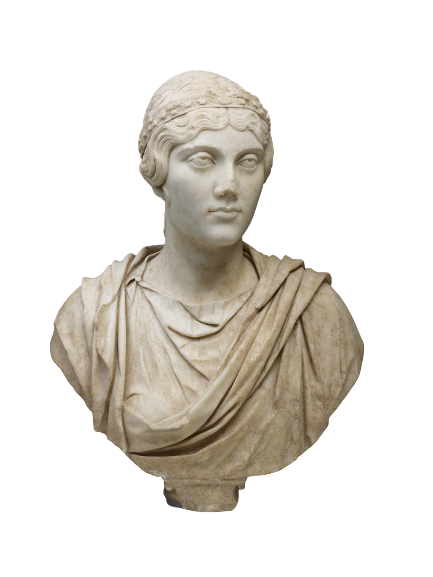 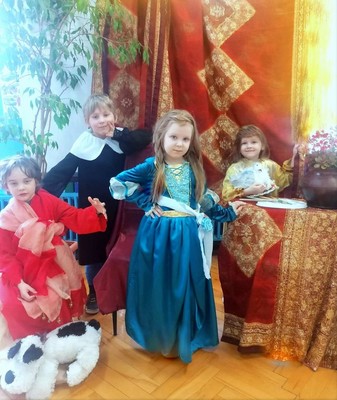 ROOM          

K
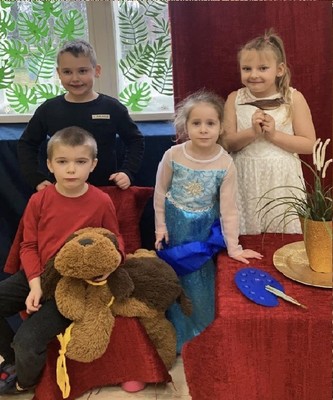 ROOM          

L
ROOMS O & P
ROOM          

M
ROOM          

N
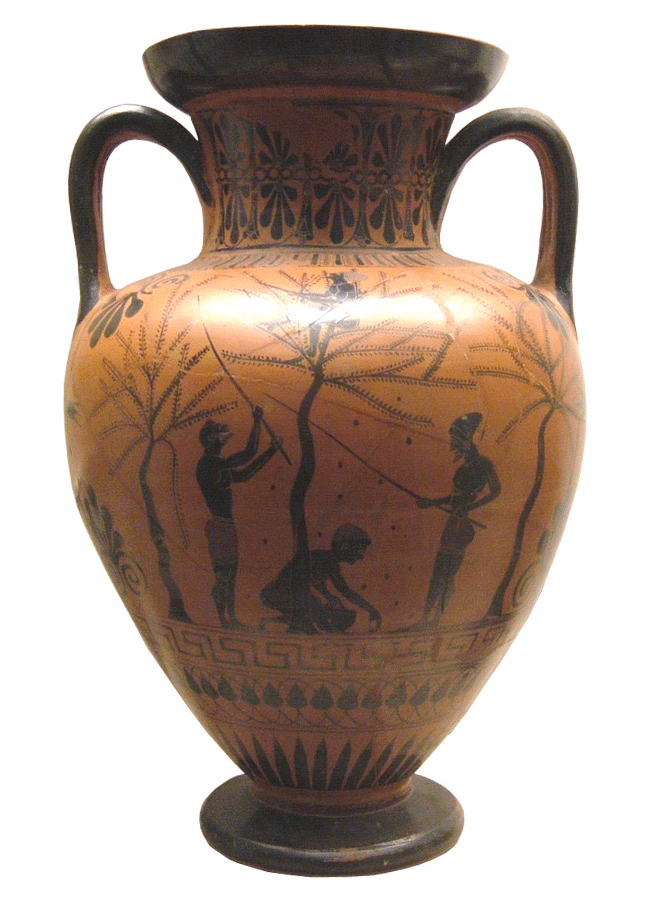 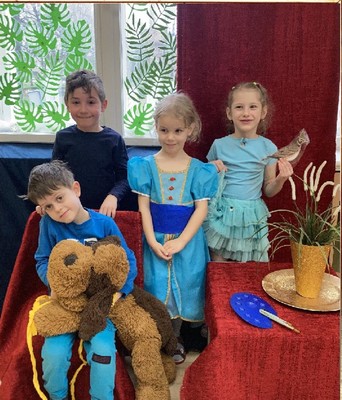 ROOM          

M
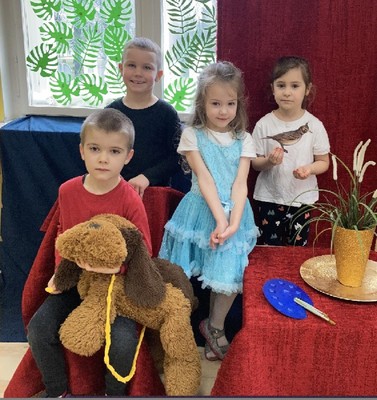 ROOM          

N
ROOMS Q & R
ROOM          

O
ROOM          

P
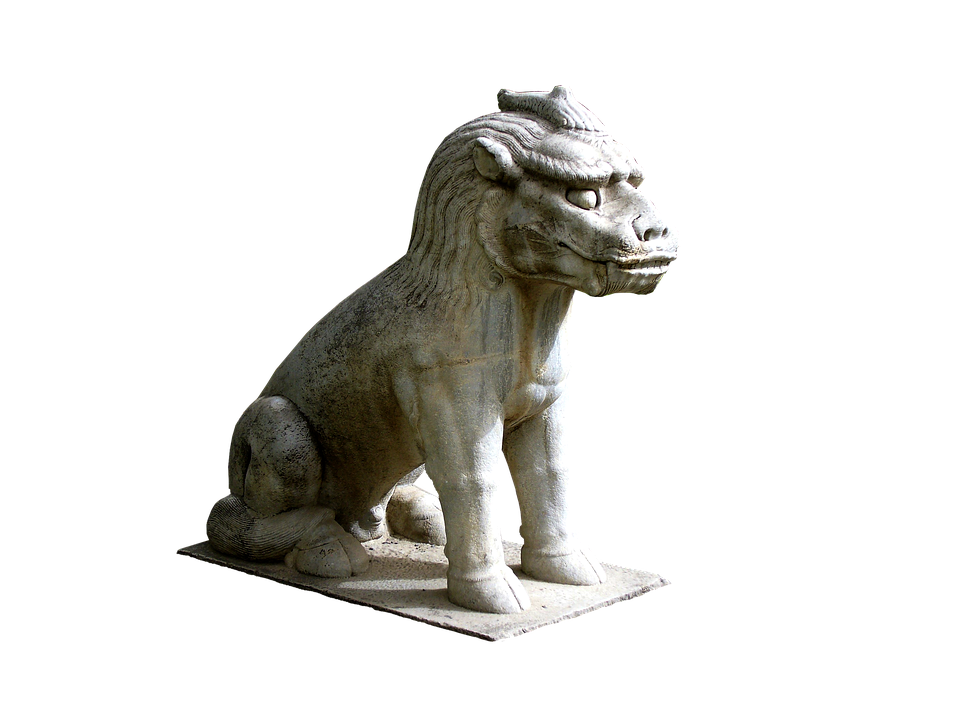 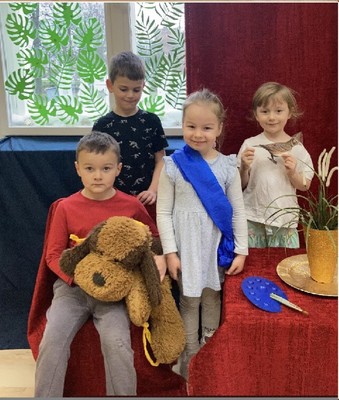 ROOM          

O
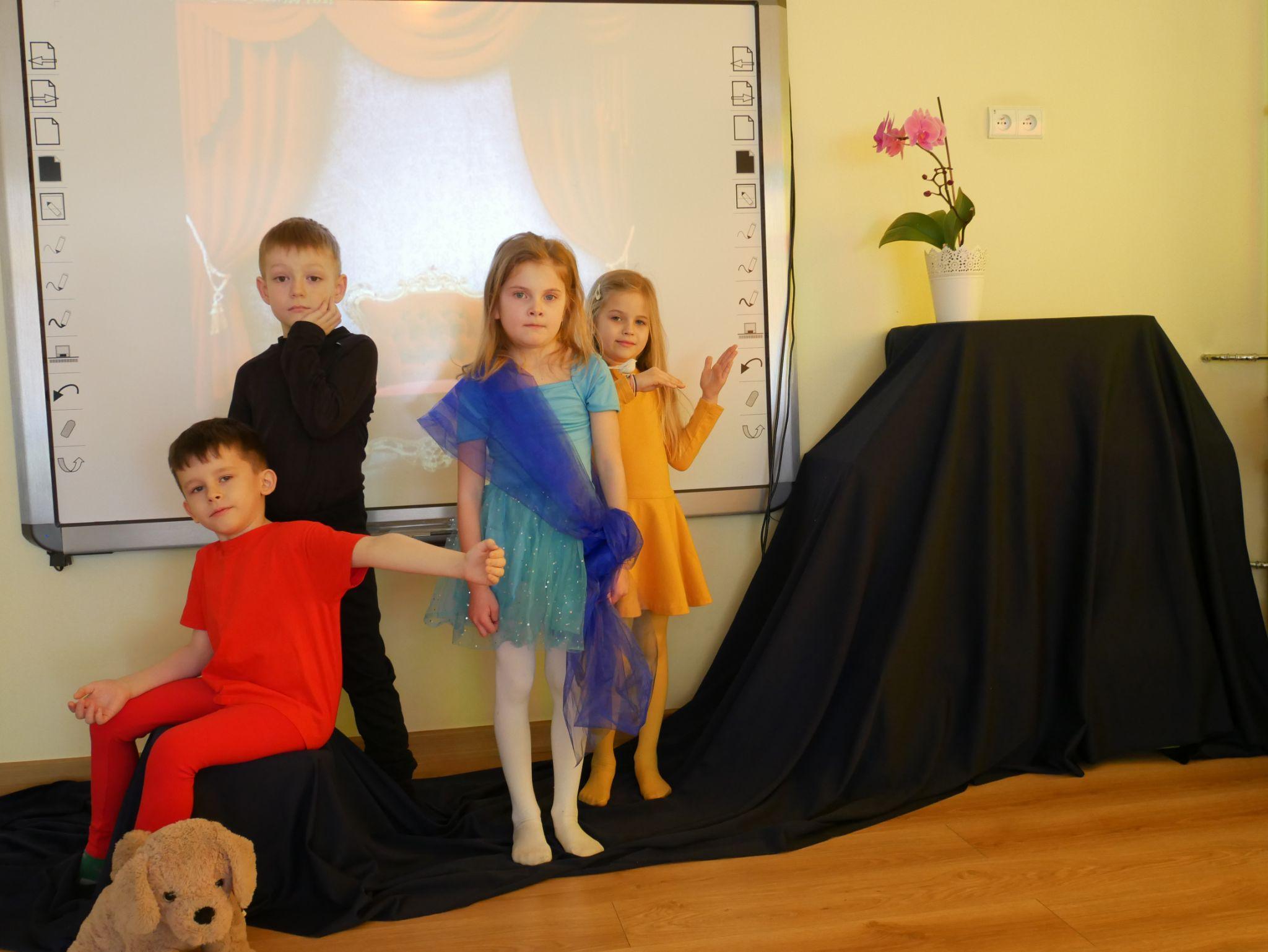 ROOM          

P
ROOMS S & T
ROOM          

Q
ROOM          

R
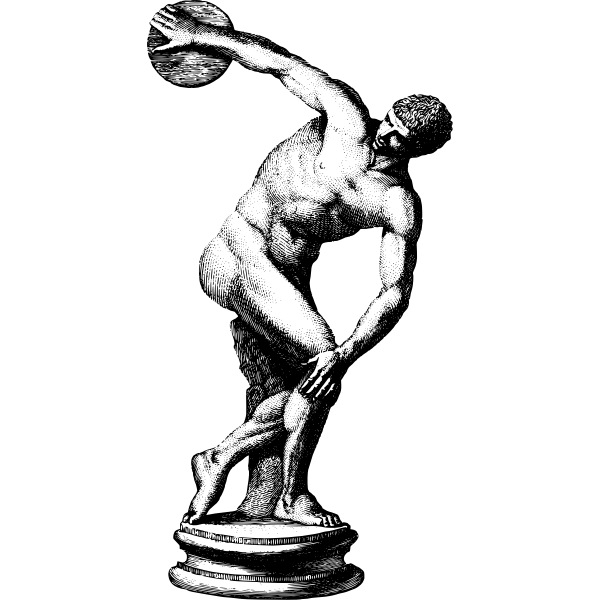 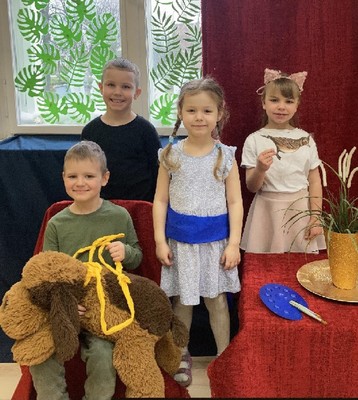 ROOM          

Q
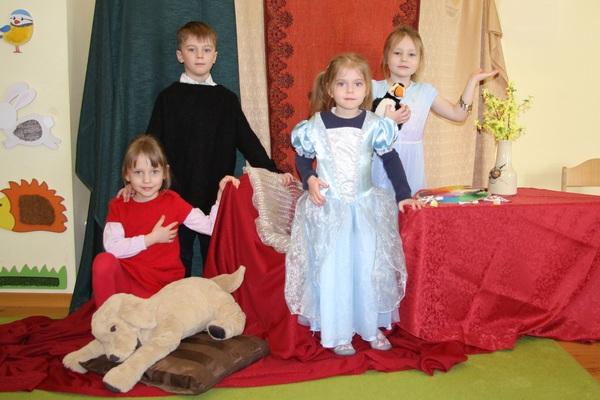 ROOM          

R
ROOMS U & V
ROOM          

S
ROOM          

T
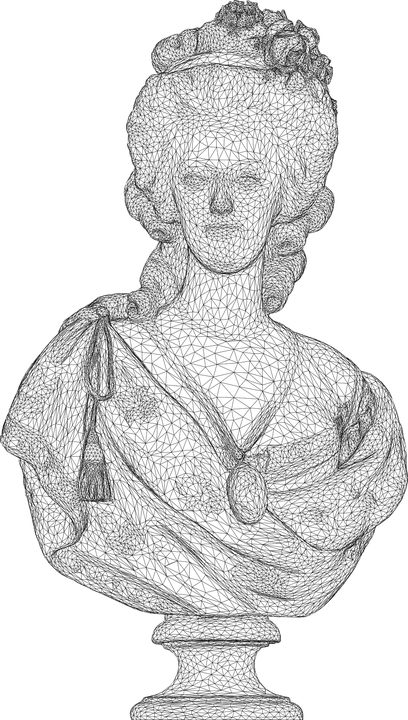 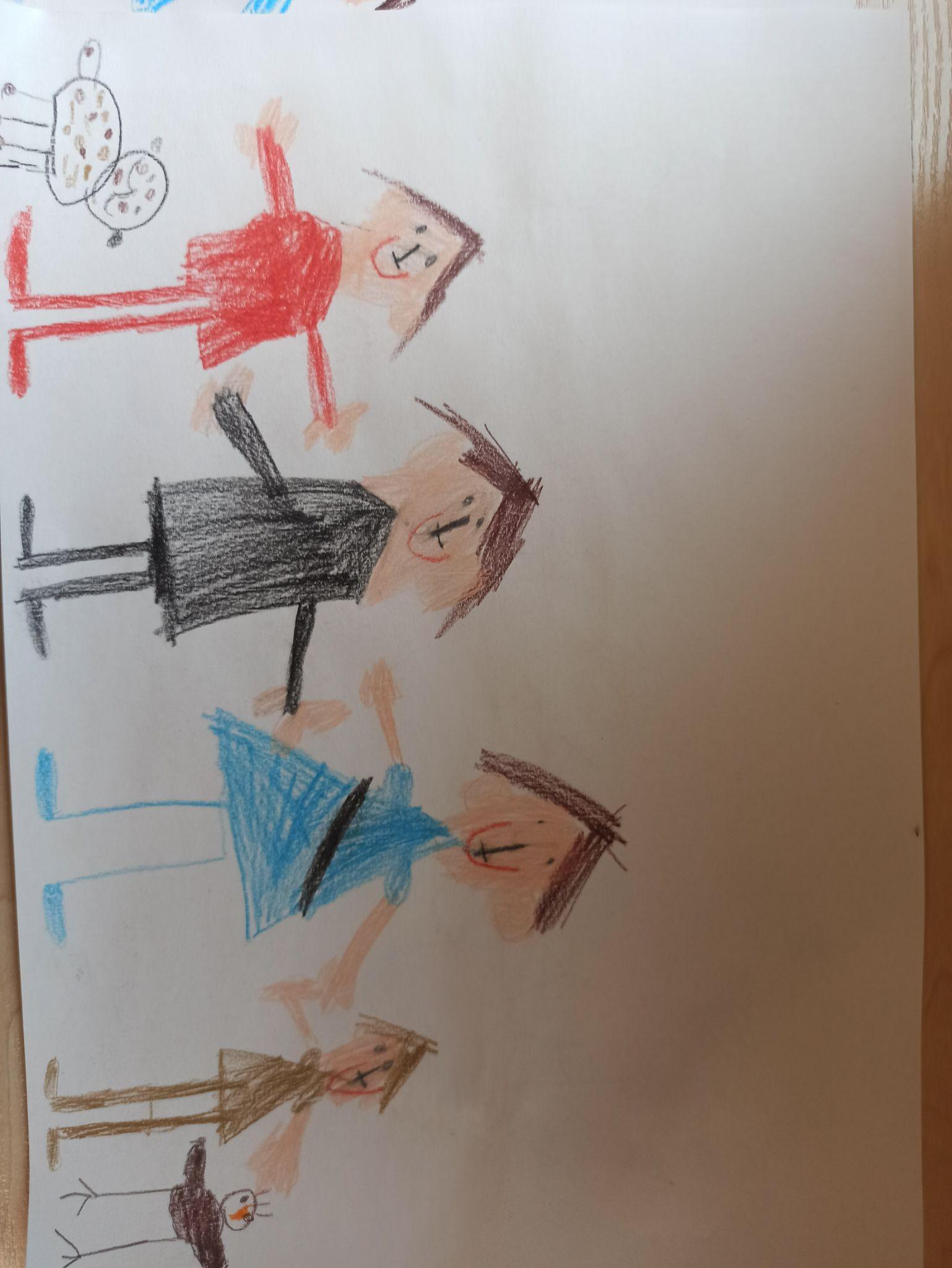 ROOM          

S
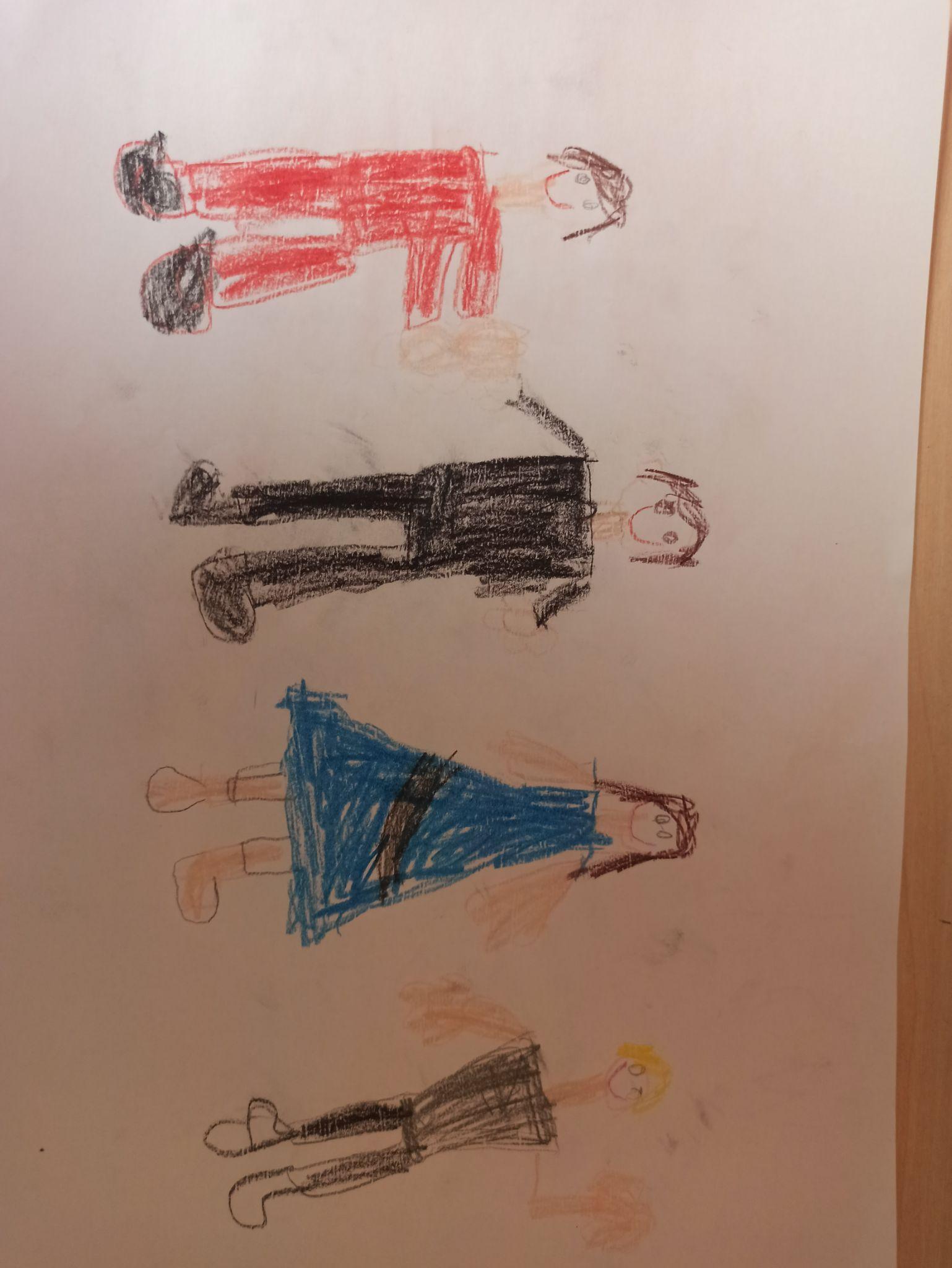 ROOM          

T
ROOMS W & X
ROOM          

U
ROOM          

V
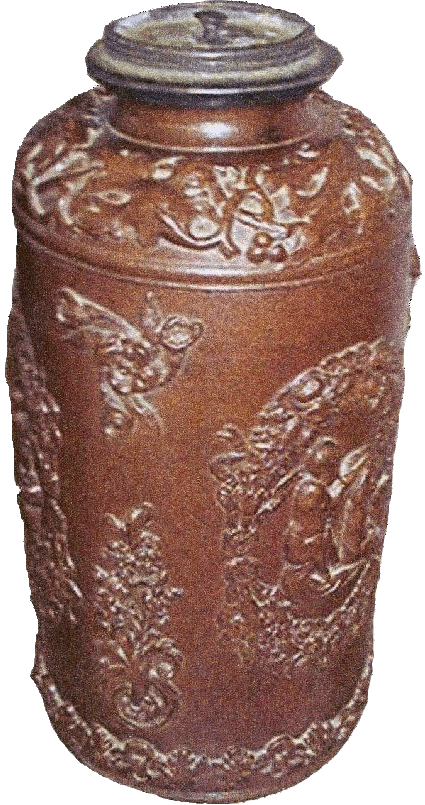 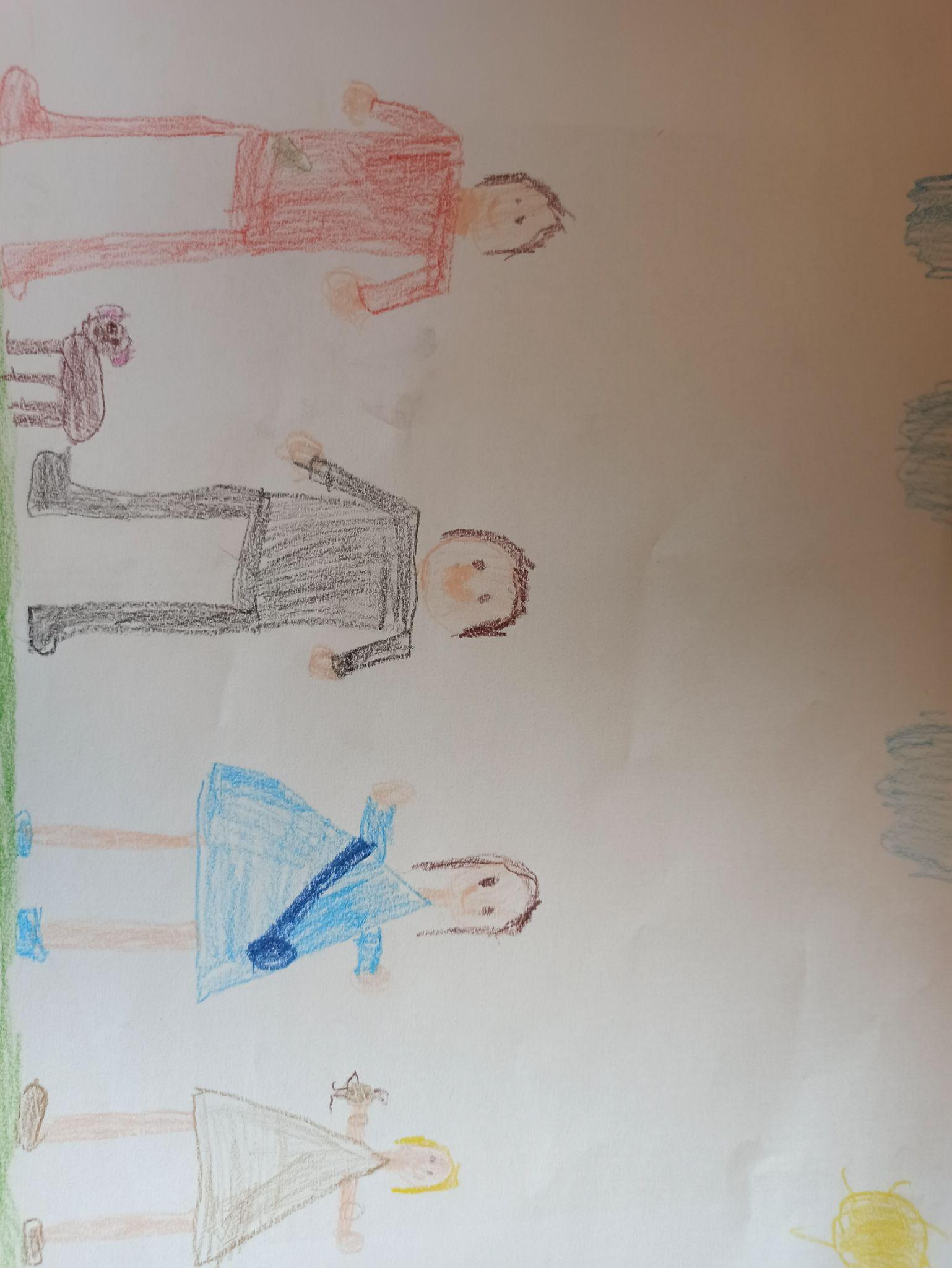 ROOM          

U
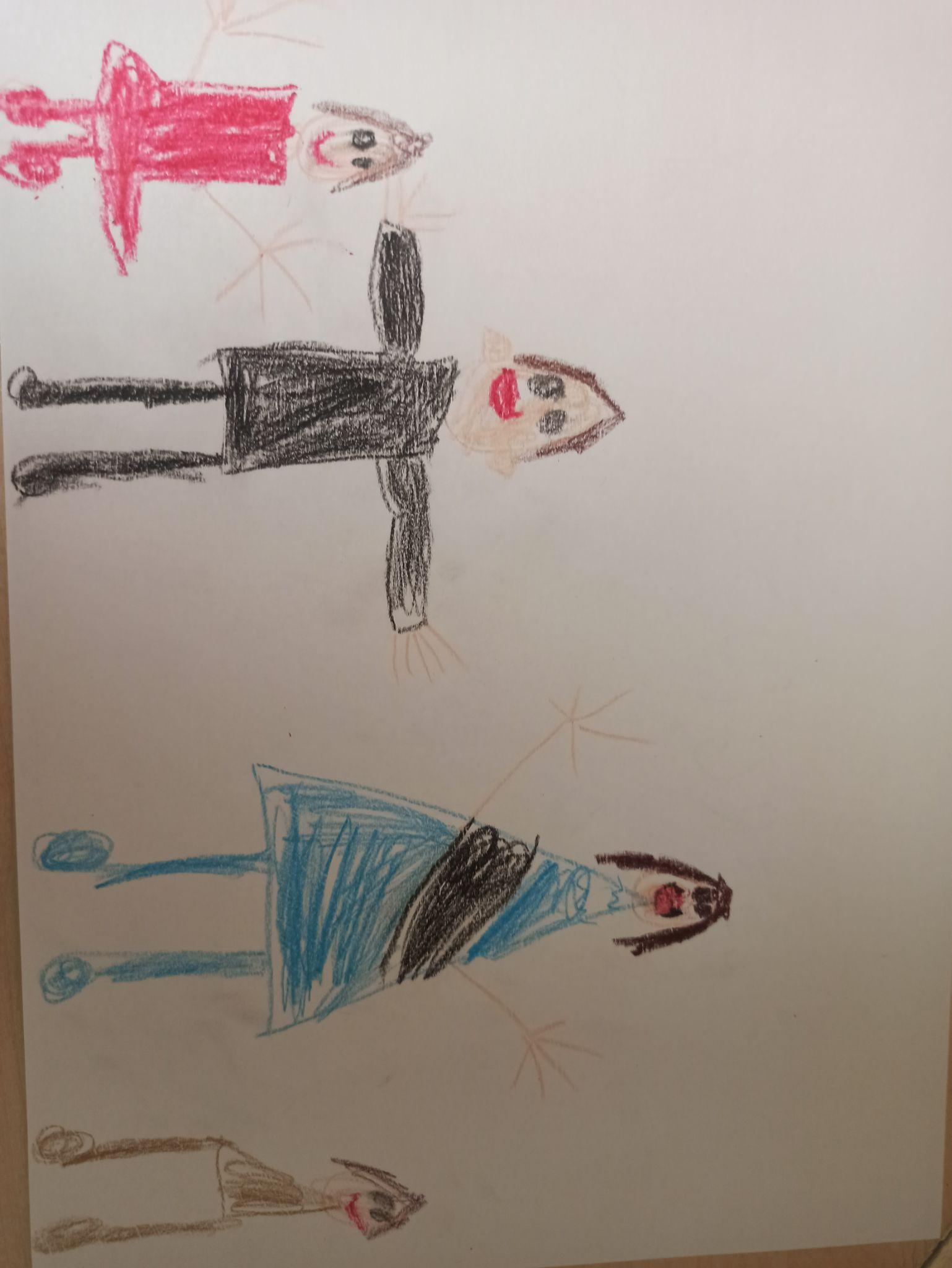 ROOM          

V
ROOMS Y & Z
ROOM          

W
ROOM          

X
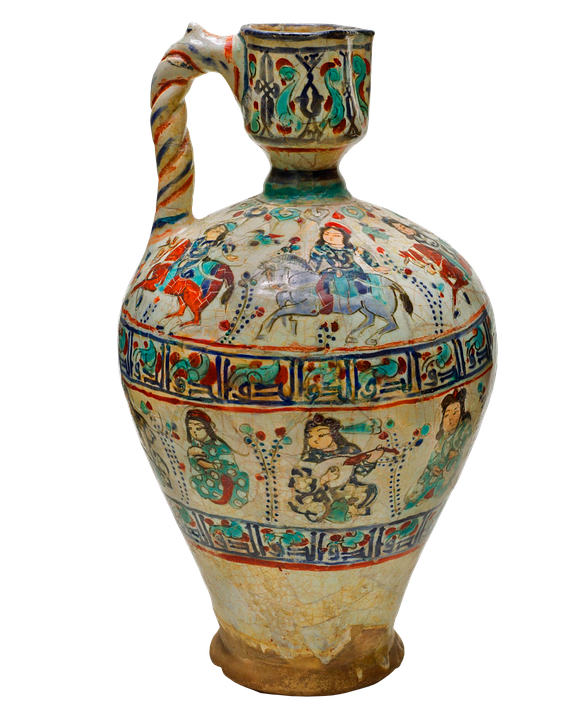 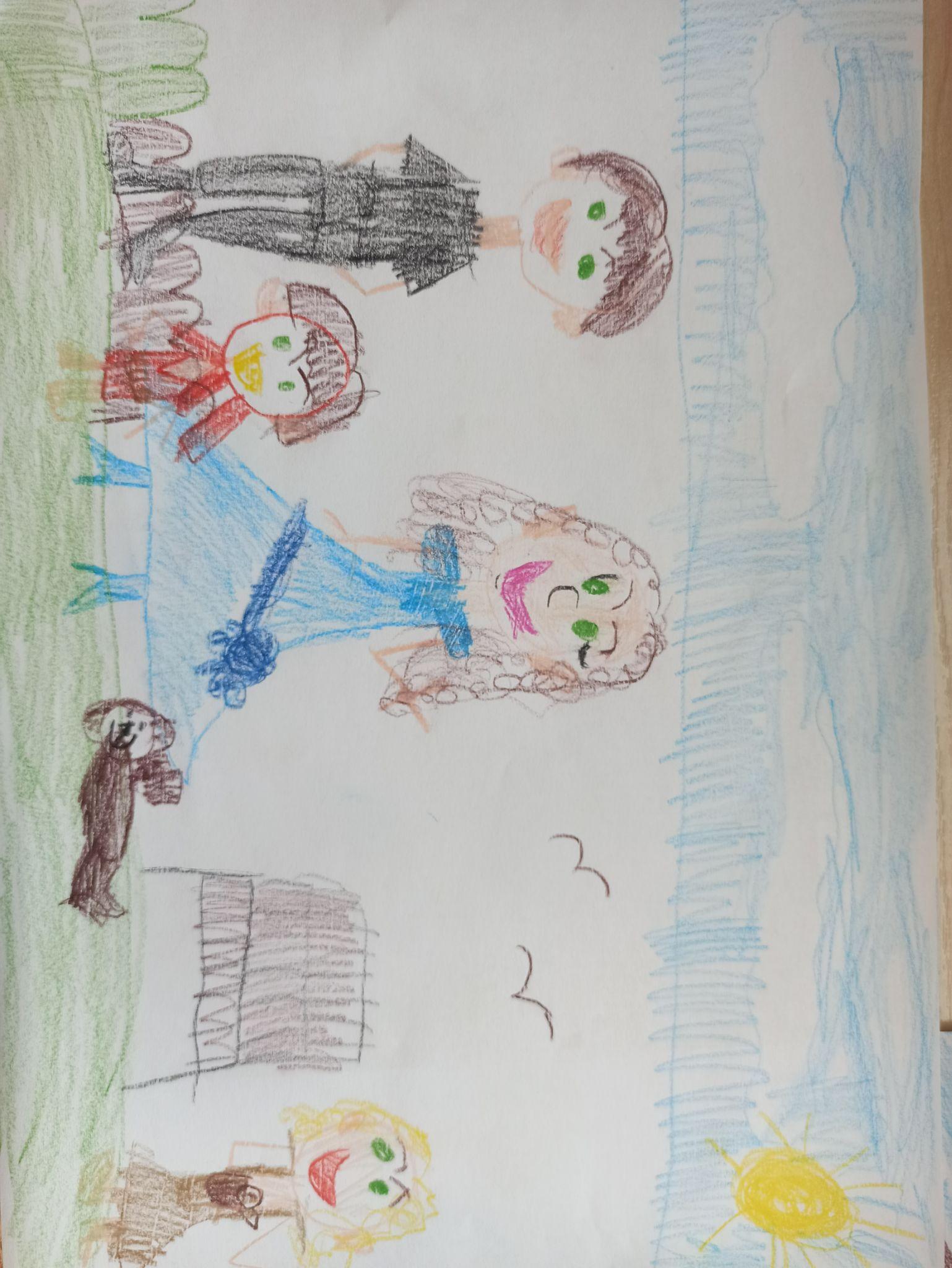 ROOM          

W
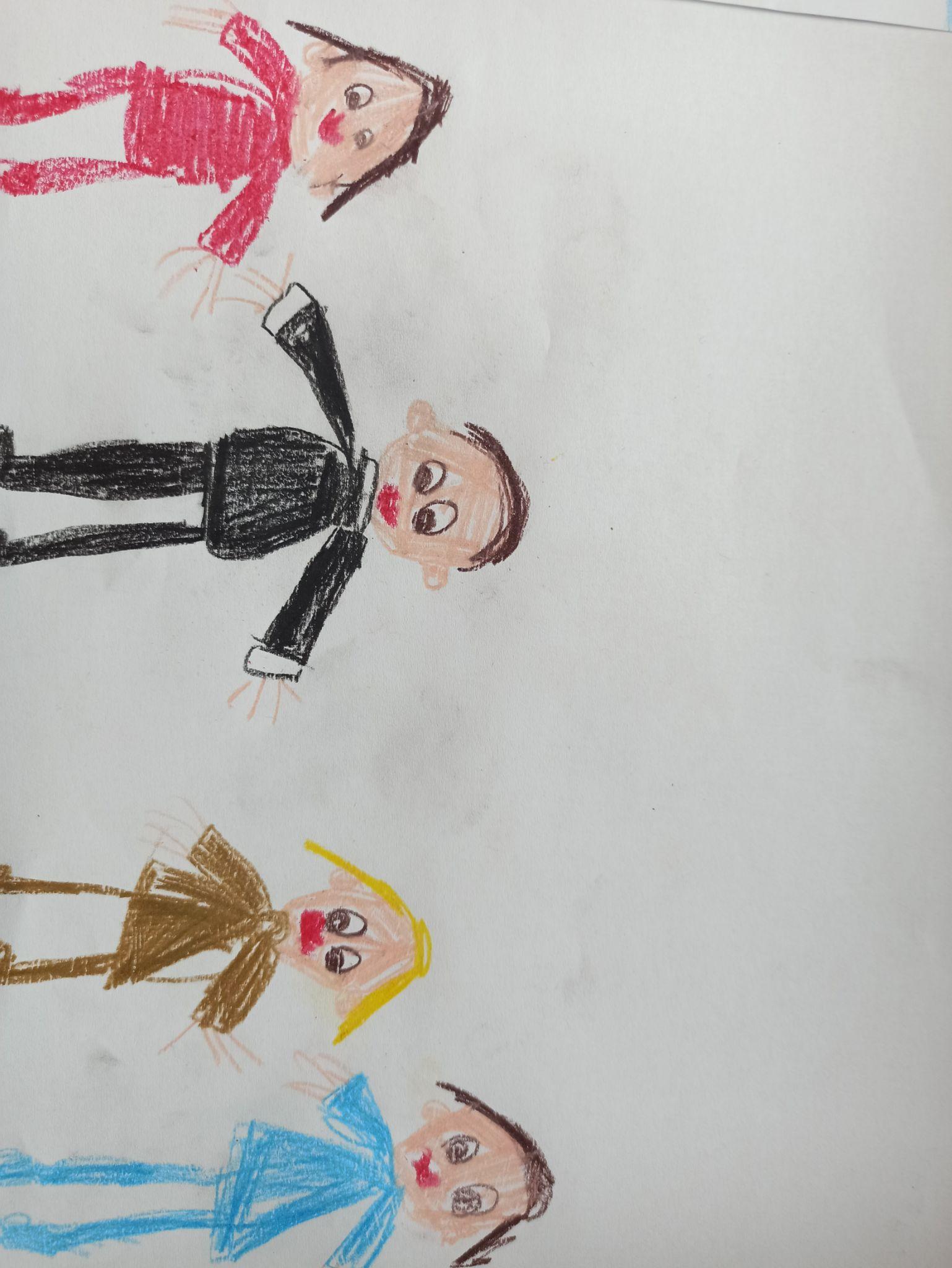 ROOM          

X
EXIT
ROOM          

Y
ROOM          

Z
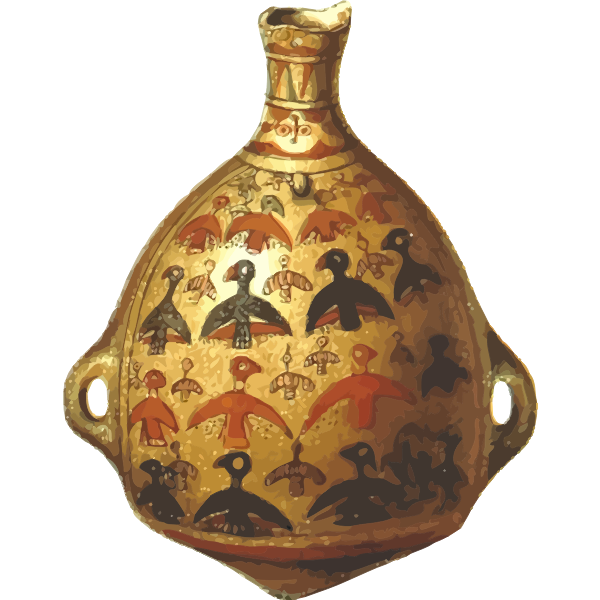 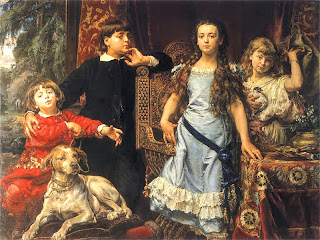 ROOM          

Y
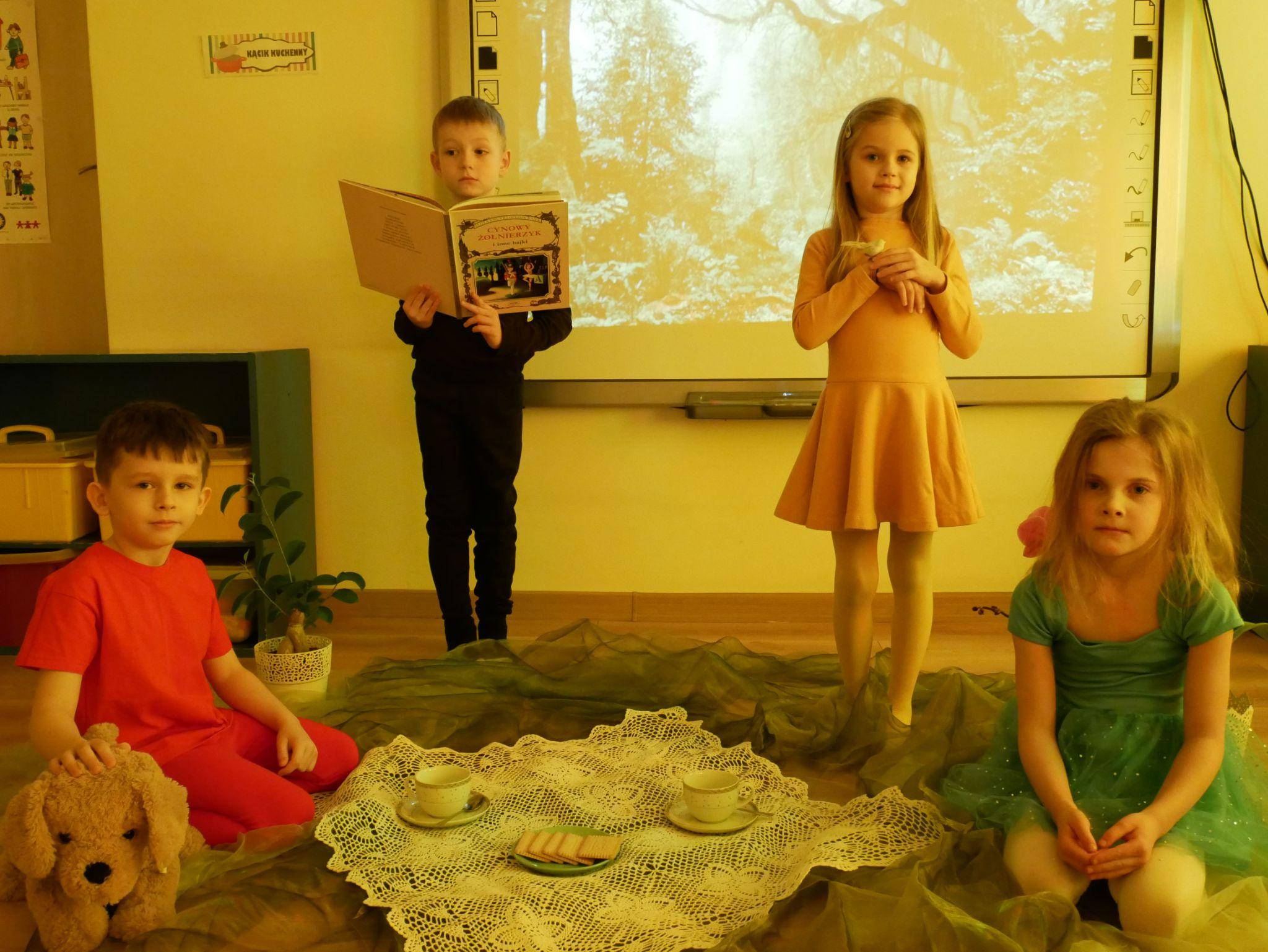 ROOM          

Z
Kurator wystawy:

Anna Urbasik

Autorzy reprodukcji:

Uczestnicy projektu eTwinning “Ile matematyki jest w obrazie?”